Trip Planning and Navigation
Session Goals
Know why and how to pre plan a trip.
Organize and develop checklists for personal and vehicle needs before starting a trip
Understand and be able to read and plot out a route, on a map, whether it be using an electronic app or a paper map/atlas, it’s an important skill to have when heading out on any type of trip.
Select best route to use depending on agenda; fastest, most economical, scenic, least traffic, rest/text stops, weather and lighting considerations.
Weighing the decision to drive a rental vehicle, Uber type services, ride sharing versus using a personal vehicle for a trip and knowing the considerations and costs associated with the choices.
Identify safety precautions when towing and understanding the considerations when driving near vehicles doing so.
Key Vocabulary and Topics
Navigating
GPS - Global Positioning System
Map scale / reading
Jackknifing
Rest /cell phone stops
Mileage markers
Odometer vs trip meter
Secondary streets
EZ Pass/transponder 
Ride sharing
Arterial streets
Safe Packing
Tire Changing
Map Apps 
Paper Maps 
ETA Estimated time of arrival
Planning Your Travel
Local/Short Distance Travel vs. Long Distance Travel

Do you plan the same way?
Short Trip- Questions to Ask Yourself
Is this trip necessary?

Do I have enough time?
Allow time for the trip
Listen to weather and traffic reports
Choose the best travel time or best route to travel

Is my vehicle prepared for a short/long trip?
Windshield wiper fluid
Tire condition
Lights are working properly
Engine properly working
Planning an Extended Trip
Prepare vehicle (tires, brakes, engine, etc.)
Loading considerations
Basic and emergency equipment (maps, jack, flashlight, first aid kit, etc.)
Personal Preparation
Determine route (fastest, shortest, scenic)
Traffic – morning/evening rush hour
Miles traveled per day
Extra keys, bagged meals, medicines
Personal care stops
Personally Preparing for a Trip
The driver is the most important factor in having a safe road trip.

Remember…
Sleep is important
Breaks are essential to stay alert
Drive during “waking hours”
Plan on start and end times for the drive
Eat a moderate meal to ensure you're not sleepy
Planning is Key - Discussion
Do you have a GPS device or map?
Do you know the way? Do you have a backup plan in case you get lost?
Have you considered the time and any hazards you might encounter (e.g. construction, road condition, congestion, weather)?
Will there be people in the area to ask questions for help if you get lost?
Is my route safe? Can I call someone for help?
Consider Time of Day, Weather, and Lighting
Be sure to consider the time of day that you’ll be traveling. Traveling into or away from the sun and or traveling at busy rush hour times may affect progress.
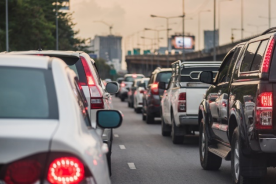 Mapping
Choose the right type of map
Orient the map by using the directional compass on it, having the “N” pointed up.
For a road trip, have both a road map/atlas and map app on a phone or computer tablet available and programmed before starting a trip. Make sure electronic devices are fully charged!
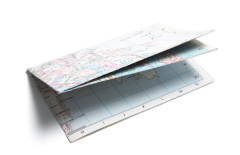 Reading a Map
Good maps include a legend that explains the markings and symbols; review to help you understand the map.
Locate your current position on the map (or starting point/position).
Locate where you want to go. If there are several points of interest mark them on the map.
Plot your course of travel creating checkpoints along the way (plotting several routes is a good idea instead of just one long route).
Mapping Learning Activity
Instructions: Using a NYS roadmap, answer the following questions:
What are the grid location coordinates for Albany?
How many miles is it from Albany, NY to Binghamton University?
List all the major routes and map 2 different routes for Albany to Cortland.
Which route would be fastest? Which route is most direct?
Which city is larger by size/area: Watertown or New Paltz?
GPS Devices and Phone Apps
How long will it take to reach my destination?
GPS devices are good for determining this information.
You can find this information on two GPS sites, Google maps or Map Quest.
Technology can also help re-route drivers for faster travel around congested areas. Information regarding how much time can be saved by taking an alternate route can make decision-making easier.

NOTE:  Be sure to consider the time of day that you’ll be traveling. New technology is constantly being developed to help with traffic alerts. Often, they will “red line” traffic delays and “green line” where traffic is moving smoothly.
Additional Mapping Resources: Travel Apps
Google Maps
Rand McNally 
Map Quest
GPS
Gas Buddy
WAZE
Checking for the Latest Technology
Some maps and devices do not take into account changes in traffic patterns, traffic accidents, or detours. Also, weather will play a significant role in your travel time if the weather is bad.

Let’s pull up a few apps to see how this is done.
Navigation Tips
Have your route all planned and share the plans with others in the car.
If sharing the drive with someone, ask that they help navigate the trip.
GPS can sometimes be misleading, so make sure you have the correct address.
If you have problems with directions N-S-E-W find and use landmarks.
Do you have a few navigation tips to share?
After You Plot Your Route
Once you have your routes plotted ask yourself:

Do any of my routes require tolls? If so, how much will it cost me in tolls to take that route?

Where will the toll start and what toll exit will you need to look out for?

EZ PASS? How does it work? Benefits of purchasing?
Highway Electronic Tolling Procedures
Account required – tolls are electronically billed.
Transponder registered to one specific vehicle and license plate.
Using Electronic Tolling:
Select the correct toll lane
Observe the posted lane speed limit
Watch for pedestrians and other vehicles entering or exiting
Wait for light or message to proceed
Other Trip Preparations
Do you need lodging? How many nights will you need?
On your trip, will you need rest breaks? Do you know where you want to stop and take a stretch break?
Will you be stopping for food, or will you be packing food to bring with you?
Service Your Vehicle
Check for major and minor difficulties:
Brake system
Exhaust system
Steering system
Cooling and heating system
Engine system
Tires and spare
Wipers and windshield wiper fluid
Packing an Emergency Bag
Every vehicle should have an emergency supply kit.  

Check every six months and replace expired items/change items to represent the season you will be driving in

What emergency equipment should we pack?
Vehicle Emergency Kit Should Include
Properly inflated spare tire, wheel wrench and jack
Jumper cables
Toolkit and/or multi-use tool
Reflective triangles/flares
First aid kit
Non-perishable foods (granola bars, nuts, dried fruits, hard candies)
Drinking water
Car charger
Fire extinguisher
Duct tape
Additional items for cold weather: snow brush, shovel, windshield wiper fluid, warm clothing and blankets, cat litter for traction
Road Trip Planning Learning Activity
Instructions: With a group, pick a road trip destination in another state and plan your trip

Make sure to include information on what roads you need to check and what you need to pack. How will you find out information about the other states you are driving through?

What are the potential environmental factors and conditions that you could experience? What will you need to prepare for these possible environmental factors and conditions?
Rental Vehicles
Many trips will be a combination of flying and driving. You may have to get a rental car. Some decisions you’ll want to consider ahead of time:
What size and type of vehicle do you want? Compare prices
How long to you need it? A weekly rental may be cheaper than a daily rental.
Will it be a round-trip or one-way rental?
How will you handle insurance? Check to see if your regular insurance will cover the rental.
Will you fill the gas tank on return, or will you buy a full tank of gas with your rental agreement?
Don’t forget to bring car seat if needed.
Other Types of Travel Choices
Uber/Lyft Type Services

Ride Sharing

Car-Pooling
If You Need to Tow a Trailer
When pulling a trailer:
Double the time and space you need to accelerate, slow, and turn.
This will cut your fuel economy almost in half.
Jackknifing can also be a problem if the weight isn’t distributed correctly.
Towing a Trailer Takes Planning
Check the following:
Vehicle’s owner manual that it can carry the load you want to carry
Make sure the trailer can handle the load you want to carry
Check fluids/grease the trailer bearings
Double check all vehicle and trailer lights work
Ensure that the trailer is properly fastened to the vehicle
Have a spare tire for the trailer
Owning & Loading Trailer Tips
You will need to register your trailer in NYS, in addition to getting it inspected yearly.
Maintain sufficient insurance to cover you, your car, and your trailer.
Generally, 60% of the weight is loaded towards the front (towards the vehicle) of the trailer and spread across the entire trailer. 
Never exceed the weight limit rating for the trailer. The weight limit is generally noted on the trailer or in the trailer’s owner manual.
Tips for Towing a Trailer
You may need to install towing mirrors to properly see your trailer and its behavior while you are driving
Know the height of your trailer (important when going under low bridges)
The longer your trailer is, the wider you'll want to turn right  
Don’t take turns/curves too fast. You may tip the trailer (top heavy)
Practice backing up a trailer. It does take some skill
You may need to change to a lower gear to use engine compression
Keep right when going up hills (use slow moving vehicle lane)
Trip Planning Exit Quiz
True or False
__ When towing a vehicle, allow twice as much distance to pass.
__  Always carry a spare can of fuel when traveling on a long distance trip.
__  In order to stay alert while driving on a long distance trip, take a break every four hours.
__  When typing the coordinates into your GPS for short trip travel, make sure to type in the correct address using the correct name of the street, road, or avenue so as to not be routed to the wrong area.
T
F
T
T
Trip Planning Exit Quiz
True or False
__ Make sure that you have checked windshield wiper fluid before heading out on a long-distance trip.
__  The odometer can help you determine how many mpg (miles per gallon) you are getting on a given trip.
__  Map legends can help identify the type of road that your route will follow, as well as exit numbers.
__  Load the heaviest items on the bottom forward part of the trunk.
T
T
F
T